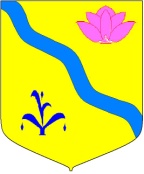 Отчет районного Бюджета
 
Кировского
муниципального района
За 1 полугодие 2020 года
Утвержден решением Думы Кировского муниципального района от 16.12.2019г. № 212-НПА  «О районном бюджете на 2020 год и плановый период 2021-2022годов»
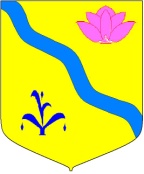 Основные характеристики бюджета Кировского муниципального района
2
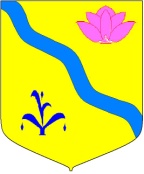 Структура доходов бюджета Кировского муниципального района за 2020 год
Структура налоговых и неналоговых доходов за 1полугодие 2020 года
4
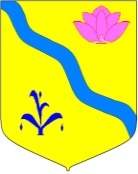 Налог на доходы физических лиц за 1 квартал 2020  года
Налог на доходы физических лиц является основным источником формирования доходов бюджета Кировского муниципального района. Доля НДФЛ в структуре налоговых и неналоговых доходов 2020 года (237 692,10 тыс. руб.) составила 88,48%  или 181 572,00 тыс. руб.
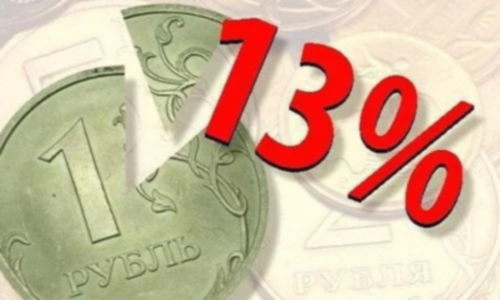 Годовые бюджетные назначения исполнены на 44,27%. В сравнении с предыдущим годом поступление увеличилось  на 18 911,77 тыс. руб. или 30,76%, в результате увеличения дополнительного норматива отчислений от налога на доходы физических лиц. Дополнительный норматив на 2020 год составил –72,6016%, что на 15,23% больше дополнительного норматива 2019 года (57,3683%).
5
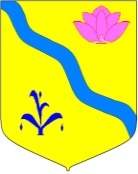 Акцизы на нефтепродукты
За 6 месяцев  2020 года акцизов поступило 6091,63 тыс. руб. при плане 14 430,00 тыс. руб., что соответствует 42,22%, в сравнении с предыдущим годом поступление уменьшилось на 204,96 тыс. руб. или 3,26%. Акцизы на нефтепродукты поступают в соответствии с установленными дифференцированными нормативами.
Единый налог на вмененный доход для отдельных видов деятельности
Поступление данного вида налога за 6 месяцев 2020 года составило 5 261,89 тыс. руб., при установленном годовом плане 9 894,00 тыс. руб., выполнение составило 
53,18 %. По сравнению с предыдущим годом поступление увеличилось на 
637,27 тыс. руб. или 13,78%. 
          В апреле уплачена задолженность МУП «Ярмарка» на сумму 123,65 тыс. руб.
 и 1,59 тыс. руб. в июне.
На 01.07.2020 года по данному виду дохода имеется задолженность в сумме 
1 044,29 тыс. руб. (в том числе: МУП «Ярмарка» - 239,43 тыс. руб., ООО «Престиж» - 98,31 тыс. руб., Кировское АТП – 118,54 тыс. руб., МУП «Центральная районная 
аптека № 38» - 73,87 тыс. руб.).
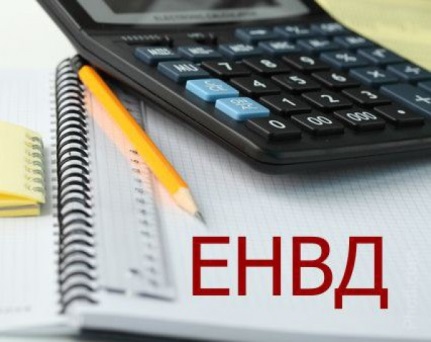 Единый сельскохозяйственный налог
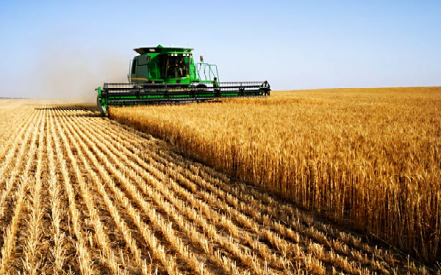 Поступление данного вида налога  за 6 месяцев 2020 года составило 955,73 тыс. руб. при установленном годовом плане 1 340,00 тыс. руб. выполнение составило 71,32%, в сравнении с предыдущим годом поступление уменьшилось на 738,61 тыс. руб., или  43,59%.
Налог, взимаемый в связи с применением патентной системы налогообложения
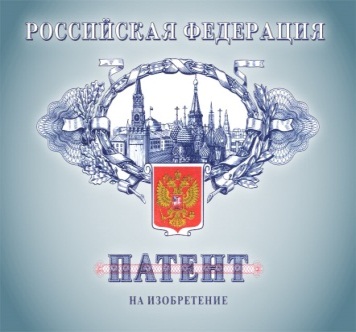 Поступление данного вида налога за 1 полугодие 2020г. составило 35,33 тыс. руб., при установленном годовом плане 74,00 тыс. руб. выполнение составило – 47,75%, в сравнении с предыдущим годом поступление уменьшилось  на  16,22 тыс. руб. или 31,47%. 
Задолженность по данному виду налогов на 01.07.2020г. – 9,23 тыс. руб.
На 01.07.2020 года 9 индивидуальных предпринимателей применяют патентную систему налогообложения.
6
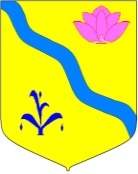 Государственная пошлина
Государственной пошлины за 1 полугодие 2020 года поступило 1 130,98 тыс. руб. при установленном годовом плане 3000,00 тыс. руб. выполнение составило 37,70%. В сравнении с предыдущим годом поступление уменьшилось на 483,62 тыс. руб. или  29,95%. в связи с увеличением количества дел, рассматриваемых в судах общей юрисдикции, мировыми судьями и поступление за выдачу разрешений на установку рекламной конструкций.
1131
1615
7
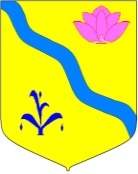 Доходы от использования имущества, находящегося в государственной и муниципальной собственности
- Доходы от сдачи в аренду имущества.
         Поступление данного вида дохода  на 01.07.2020 г. составило 1 377,21 тыс. руб., при установленном годовом плане 2 604,00 тыс. руб. выполнение составило – 52,89% 
Основные плательщики: ПАО "Ростелеком", ООО "Кировская электросеть", Дальневосточный банк ПАО Сбербанк, УФПС Приморского края  -  филиал ФГУП "Почта России", КГУП "Примтеплоэнерго".
- Прочие поступления от использования имущества (доходы по договорам рекламы).
Не запланировано.

-  Доходы от перечисления части прибыли МУП.  
          Поступление данного вида дохода незапланированно.

- Доходы от компенсации затрат бюджетов муниципальных районов.
По данному источнику зачисляются суммы возмещения эксплуатационных  (коммунальных) расходов. На 01.07.2020 поступило 594,29 тыс. руб., выполнение годового плана года составило 49,52% при плане 1200,0 тыс. руб.  В сравнении с предыдущим годом поступление увеличилось  на 169,54 тыс. руб. или  на 39,92%. 
По данному виду дохода, платежи поступают в соответствии с заключенными договорами, оплата производится до 10 числа месяца, следующего за квартальным.
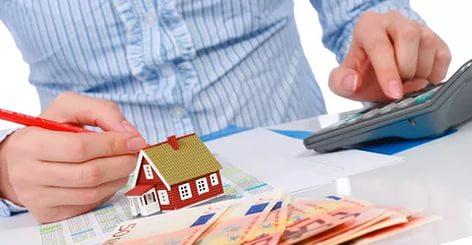 8
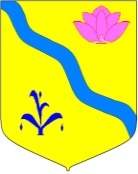 - Доходы, получаемые в виде арендной платы за земельные участки. 
 При установленном годовом плане 9 567,10 тыс. руб., выполнение плана по аренде 
земельных участков составило 3 033,89 тыс. руб. или  31,71%.
- аренда земли сельских поселений план поступления денежных средств за 
первое полугодие 2020 года выполнен на 13,59%. При годовом плане 
2 267,10 тыс. руб. в бюджет района на 01.07.2020г. поступило  – 308,03 тыс. руб.
- аренда земли городских поселений при годовом плане 7 300,00 тыс. руб. в бюджет района поступило на 01.07.2020г -  2 671,80 тыс. руб. или 36,60%.  На 01.07.2020 года запланировано поступление дохода в сумме 3 313,48 тыс. руб., процент выполнения плана составил 80,63%.
- аренда за земли находящиеся в собственности района при годовом плане 116,00 тыс. руб. в бюджет района поступило на 01.07.2020 г.-  54,07 тыс. руб. или 46,61%. 
По данному виду дохода поступают платежи от ООО «Кировская электросеть» и КГУП «Примтеплоэнерго» ежемесячно в установленные договором сроки.
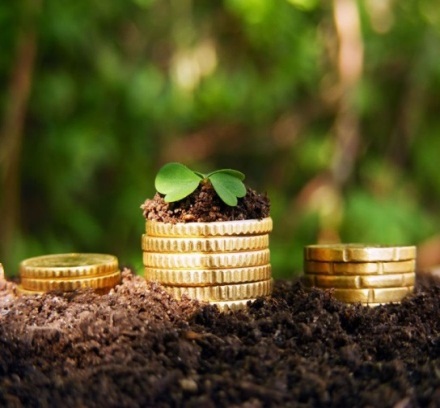 9
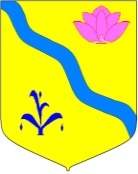 Плата за негативное воздействие на окружающую среду
Выполнение плана за 6 месяцев  2020 года – 69,12%.  При плане 500,00 тыс. руб. поступило в бюджет района 345,61 тыс. руб. В сравнении с предыдущим годом поступление уменьшилось на 67,98 тыс. руб. или  16,44%. Данный вид дохода поступает в соответствие с расчетами по утвержденным нормативам.	
Основные плательщики: ООО «ЛДЭП», ООО «Примавтодор», ООО «Хозяин», ООО «Скит», ООО «Санаторий Изумрудный», ООО «Восток Продукт»)
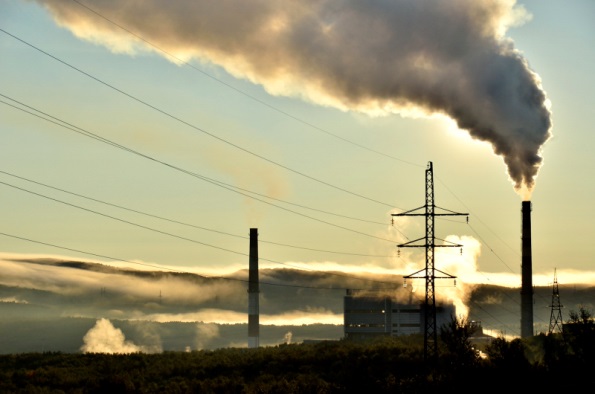 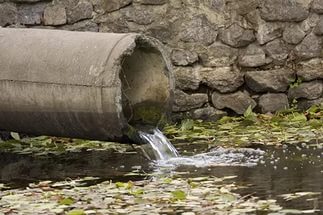 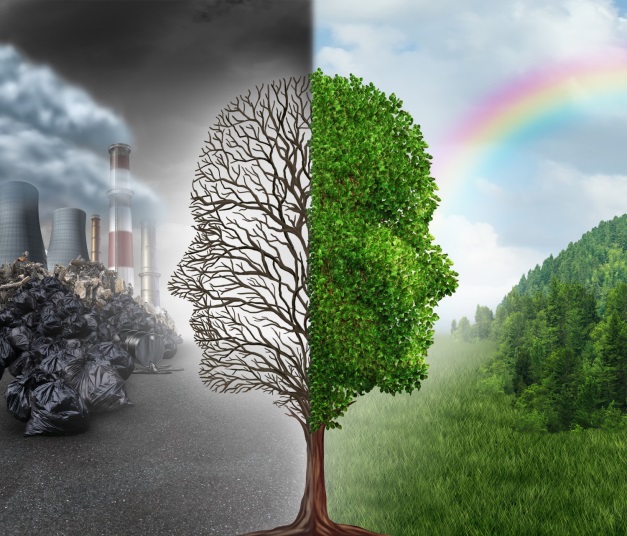 Данный вид дохода поступает в соответствие с расчетами по утвержденным нормативам.
10
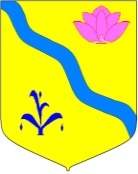 Доходы от продажи материальных и нематериальных активов
- Доходы от реализации имущества.
        За 6 месяца 2020 года доходов от реализации муниципального имущества при годовом плане 10 800,00 тыс. руб., поступило 217,48 тыс. руб. или  2,01%. Выполнение плана за 2 квартал 2020 года 217,48 тыс. руб. при плане 217,00 тыс. руб., что  составило 100,22%. 
Основные мероприятия по продаже запланированы 
на 3 - 4 квартал 2020 года.
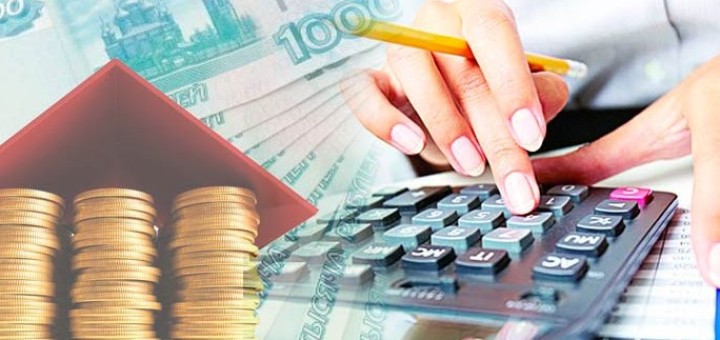 - Доходы от продажи земельных участков.
          При установленном годовом плане 2 250,00 тыс. руб., 
выполнение плана по продаже земельных участков составило 276,45 тыс. руб. или  12,29%.

	 Доходы от продажи земельных участков городских поселений  при годовом плане 250,00 тыс. руб. исполнение за 6 месяцев 2020 г. составило 218,84 тыс. руб. или 87,53%. 
Перевыполнение плана по продажи земельных участков Кировского городского поселения за 2 квартал 2020 года связан с тем, что платежи, планируемые на второе полугодие 2020 года, поступили в конце второго квартала 2020 года. 
Исполнение плана по продаже земельных участков Горноключевского городского поселения согласно плану.
11
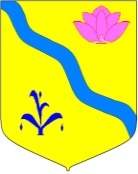 Штрафы, санкции, возмещение ущерба
Штрафов за 6 месяцев 2020 года в бюджет района поступило 1 707,30 тыс. руб., при плане 1 535,00 тыс.  руб. или 111,23 %. В сравнении с прошлым годом увеличилось  поступление средств по штрафам  на 925,42 тыс. руб.  или 118,34%. 
	Основное увеличение произошло по: 
1) штрафам административной комиссии и комиссии по делам несовершеннолетних, поступивших в счет погашения задолженности, образовавшейся до 1 января 2020 года - 413,42 тыс. руб.; 
2) штрафам административной комиссии и комиссии по делам несовершеннолетних, поступивших в счет погашения задолженности, образовавшейся после 1 января 2020 года - 248,62 тыс. руб.;
3) штрафам ГИБДД за 1-е полугодие 2020 года поступило - 960,25 тыс. руб.
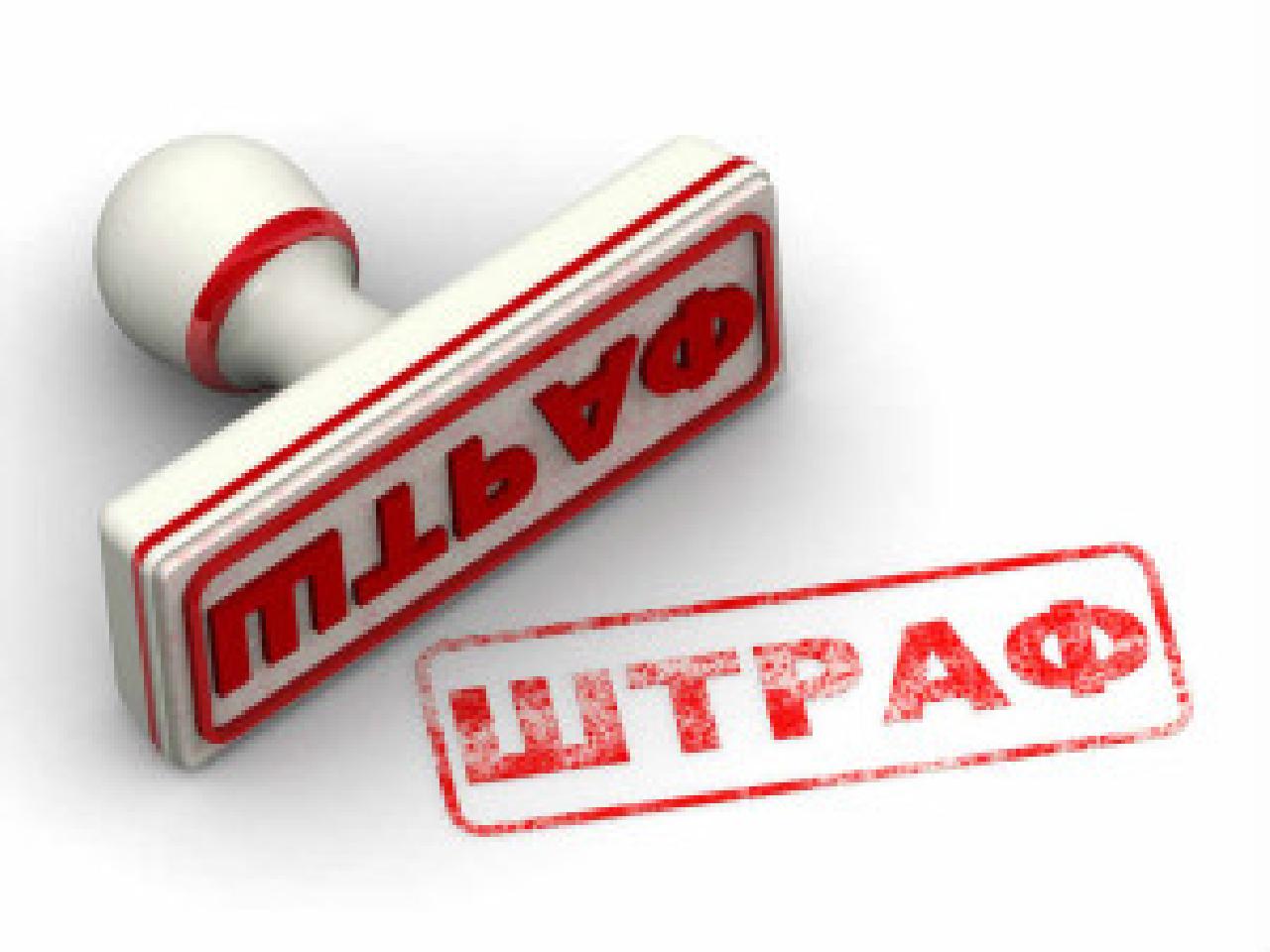 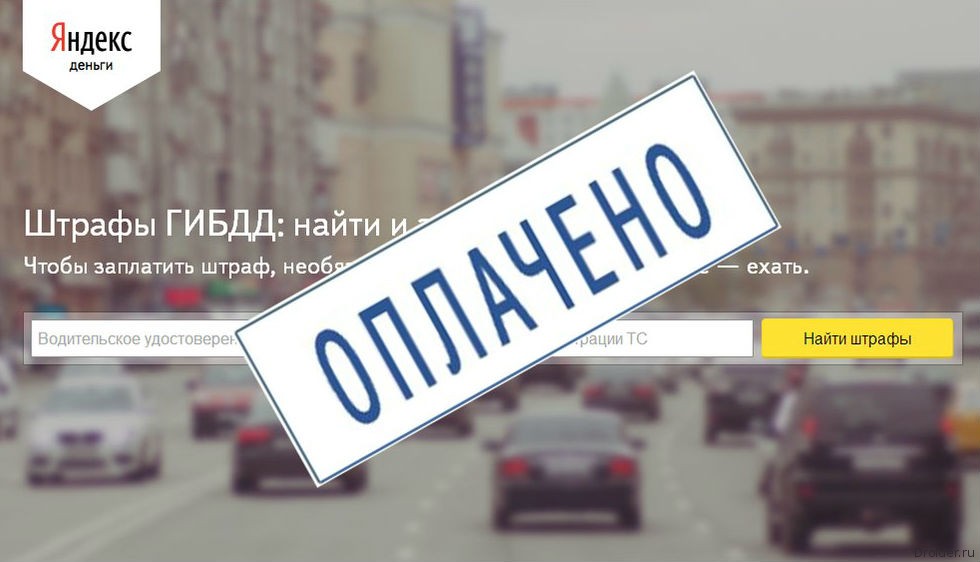 12
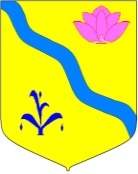 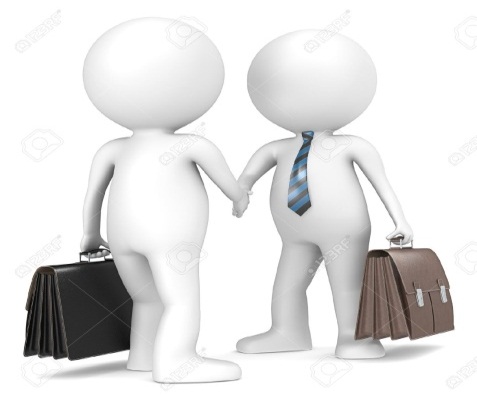 Межбюджетные трансферты
Межбюджетные трансферты (безвозмездные поступления) – это средства одного бюджета бюджетной системы РФ, перечисляемые другому бюджету бюджетной системы РФ
Общая сумма безвозмездных поступлений за 6 месяцев 2020 года составила 206771,722тыс. руб. или  49,9 % от годовых плановых назначений. 
Общая сумма поступлений в бюджет Кировского муниципального района составляет 308301,37тыс. руб., доля же безвозмездных поступлений составляет 67,06% от всех доходов.
13
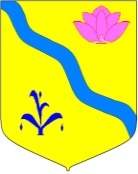 РАСХОДЫ БЮДЖЕТА
Расходы бюджета - это средства, выплачиваемые из бюджета на реализацию расходных обязательств Кировского муниципального района, то есть расходов, необходимость которых установлена муниципальными правовыми актами органов местного самоуправления в соответствии с федеральными законами (законами субъекта Российской Федерации)
На какие цели расходуются средства бюджета?

На функционирование учреждений социальной сферы (образования, культуры, физкультуры и спорта и др.) и органов местного самоуправления;
На социальное обеспечение населения (выплату пенсий, пособий, льгот и т.д.);
На другие государственные нужды (межбюджетные трансферты передаваемые бюджетам поселений и т.д.)
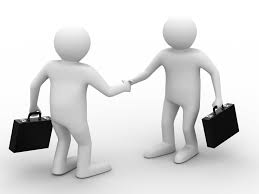 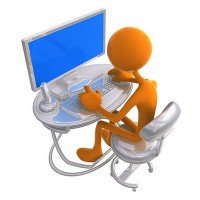 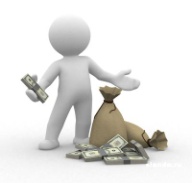 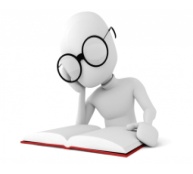 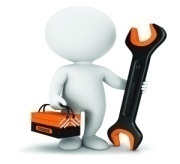 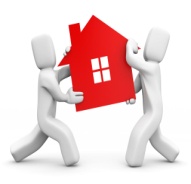 14
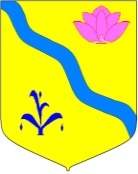 Структура расходов бюджета Кировского муниципального района за 2020 год.
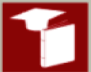 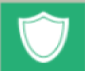 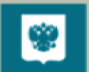 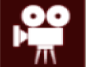 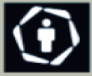 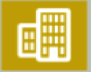 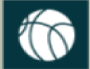 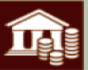 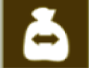 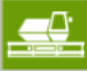 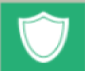 Общегосударст-венные вопросы
Образование
Межбюджетные трансферты
Национальная оборона
Социальная политика
Национальная экономика
Национальная безопасность и правоохранительная деятельность
Культура, кинематография
Обслуживание государственного и муниципального долга
Жилищно-коммунальное хозяйство
Физическая культура и спорт
Каждый из разделов классификации имеет перечень подразделов, которые отражают основные направления реализации соответствующей функции
Полный  перечень     разделов и подразделов классификации расходов  бюджетов  приведен в статье 21 Бюджетного кодекса     Российской      Федерации
26
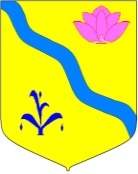 Структура расходов бюджета Кировского муниципального района за 1 полугодие  2020 года.
16
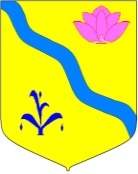 Структура расходов районного бюджета за 1 полугодие  2020 год  (тыс. руб.)
17
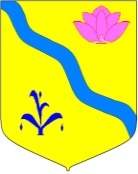 Муниципальные программы
Переход к программно-целевому методу планирования в Кировском муниципальном районе
Муниципальные программы – это документ, определяющий
Планируемые объемы финансовых ресурсов, необходимые для достижения поставленных целей
Цели и задачи муниципальной политики
Способы их достижения
Из принятых к финансированию на  2020 год 12-ти муниципальных программ на сумму 582 972,987 тыс. руб., расходы за 6 месяцев  2020 года произведены по 9-ти программам на сумму  271643,087 тыс. руб., что составило 46,6 % от годовых назначений
Решением Думы Кировского муниципального района от 16.12.2019г. № 212-НПА«О районном бюджете на 2020 год и плановый период 2021-2022 годы»
18
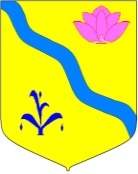 Показателирайонного бюджета по долгосрочным муниципальным программам  за 1 полугодие  2020 года
19
Структура бюджета Кировского муниципального района
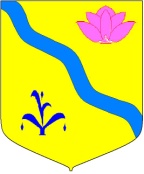 Муниципальный долг
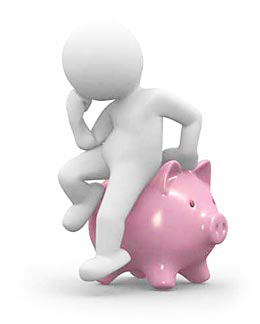 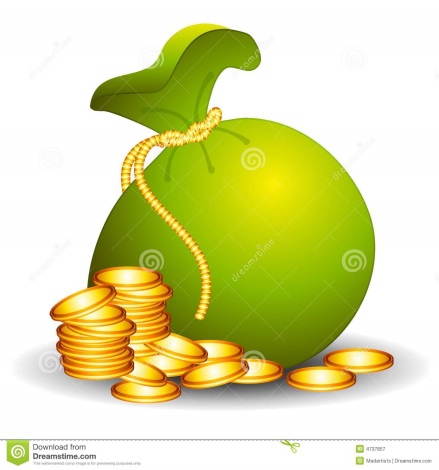 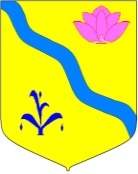 Межбюджетные трансферты
На  01.07.2020 года исполнение составило 10163,673  тыс. руб. или 49,5% от утвержденных назначений. В том числе:
- по краевым средствам 5750,967  тыс. руб. (в сумме поступившей субвенции на предоставление дотаций на выравнивание бюджетной обеспеченности бюджетам поселений, входящих в состав муниципального района); 
- за счет средств местного бюджета перечислена поселениям дотация на выравнивание бюджетной обеспеченности в сумме 4187,706 тыс. руб. 
- иные межбюджетные трансферты поселениям на сбалансированность за счет средств местного бюджета перечислены в сумме 225,00 тыс. руб.
Дотация на выравнивание уровня бюджетной обеспеченности городским и сельским поселениям за счет средств местного бюджета:
21
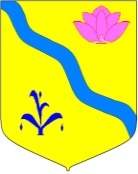 Дотация на выравнивание бюджетной обеспеченности поселений, входящих в состав  Кировского муниципального района за счет краевого бюджета  на 01.07.2020г
22
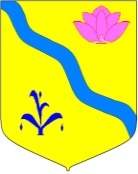 Иные межбюджетные трансферты городским и сельским поселениям на сбалансированность за счет средств местного бюджета
Иные межбюджетные трансферты на обеспечение сбалансированности бюджетов сельских поселений Кировского муниципального района из районного бюджета в 2020 году (проведение выборов)
Иные межбюджетные трансферты  бюджетам поселений Кировского муниципального района, в целях компенсации расходов в связи с увеличением ставки налога на имущество организаций в отношении объектов социально-культурной сферы на 2020 год
23